CLASIFICACIÓN ESPECTRAL
Clasificación espectral
Para estudiar las estrellas, utilizamos su espectro electromagnético. Como las estrellas tienen una capa de gas a menor temperatura que rodea su interior, el gas absorbe cierta radiación, y veremos un espectro de absorción
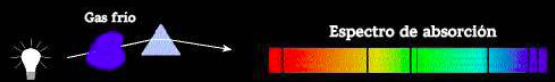 Clasificación espectral
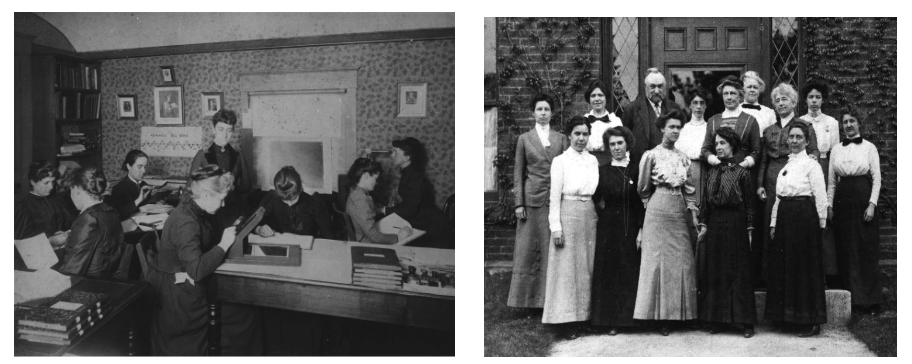 Clasificación espectral de Harvard
Willemina Flemming (1880) notó que las estrellas iban de azules a rojas y clasificó sus espectros de acuerdo a las líneas de Hidrógeno, siendo A la clase con líneas más fuertes, seguida por B, ... , etc.
Posteriormente Annie Canon (1901) las ordenó por temperatura, quedando las letras en un orden diferente.
Clasificación espectral de Harvard
Hoy en día los principales tipos espectrales, ordenados por temperatura, de más caliente (40000 K) a más frías (2000 K) son: 
O B A F G K M
Las “computadoras” de Harvard
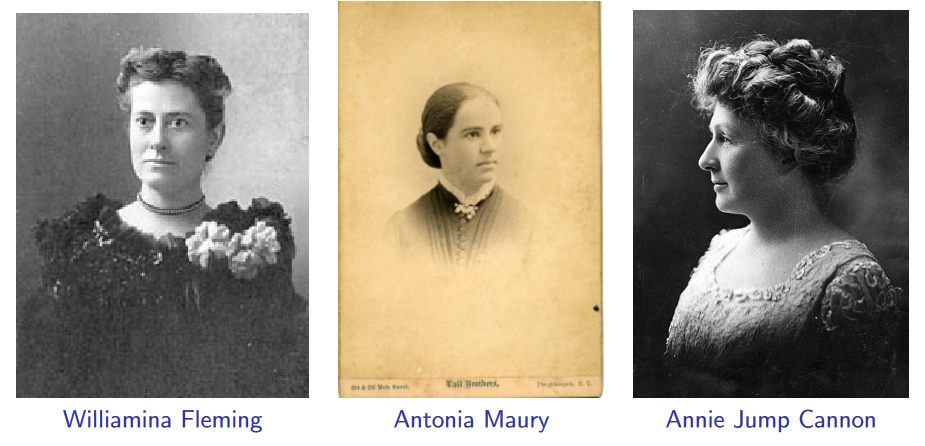 Clasificación espectral de Harvard
El trabajo de Cannon se publicó finalmente en 1918 y contenía un total de 375000 estrellas con espectros analizados.
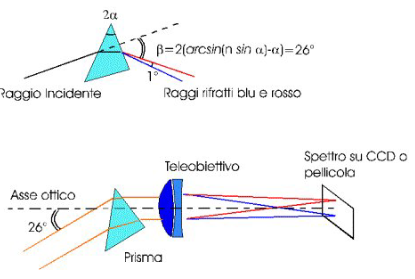 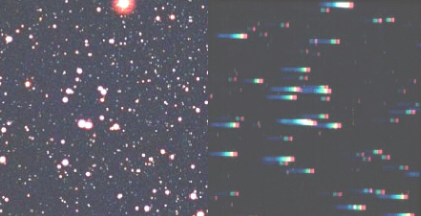 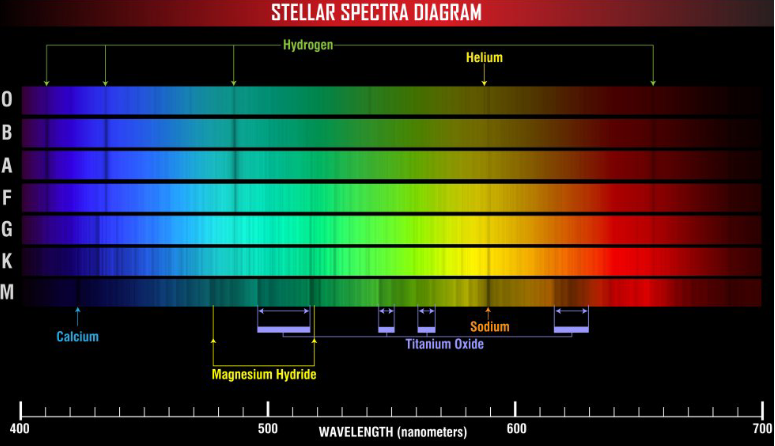 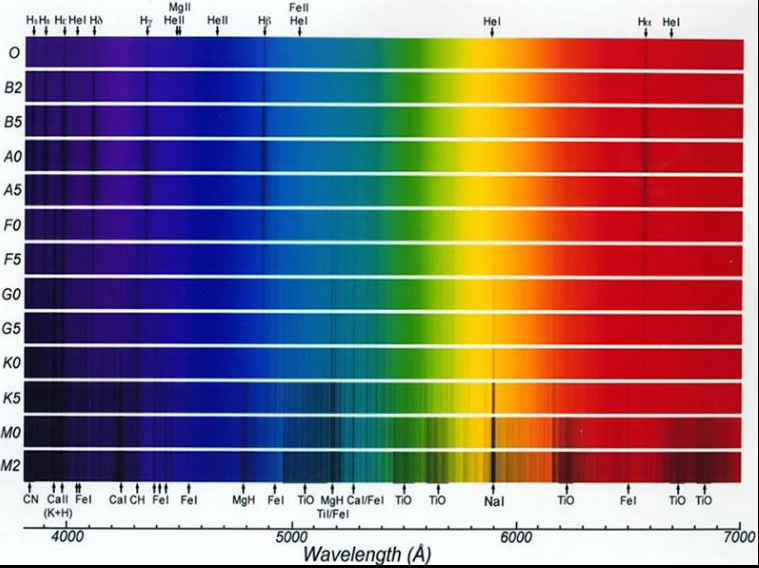 Clasificación espectral de Harvard
Las clases se dividen en subclases numeradas de 0 a 9: 
B0 B1 B2 B3 B4 B5 B6 B7 B8 B9 
A0 A1… A9
…
M0… M9
Clasificación espectral de Harvard
¿Cómo recordarlas? Mnemotecnia
Oh Be A Fine Girl/Guy, Kiss Me.

¿Se te ocurre otra?
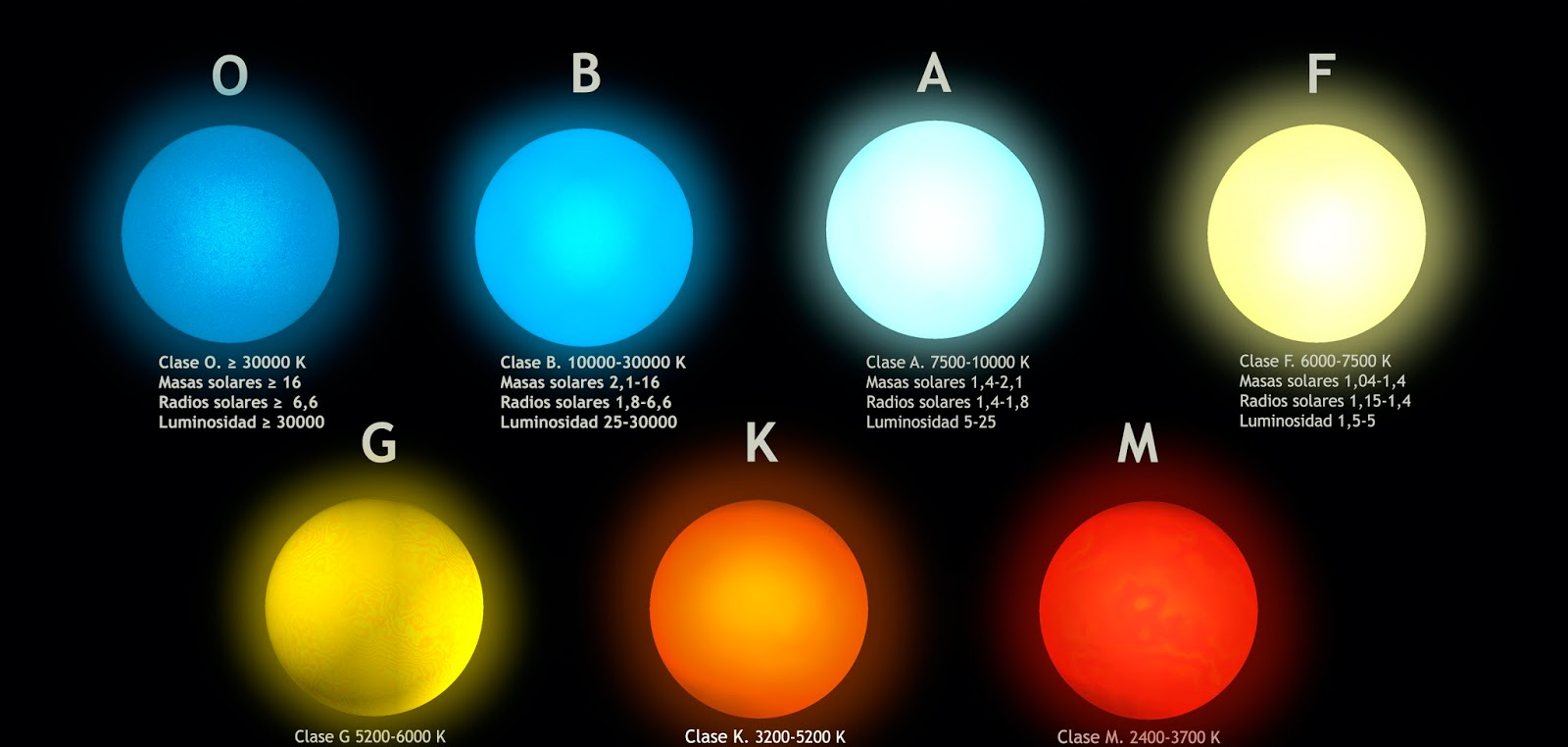 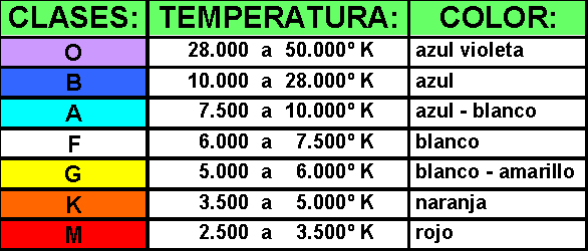 Clasificación espectral de Yerkes
Este sistema es el usado actualmente y permite diferenciar estrellas que tienen igual temperatura pero diferente luminosidad.

Ia Supergigantes más luminosas
Ib Supergigantes menos luminosas
II Gigantes luminosas
III Gigantes Normales
IV Subgigantes
V Estrellas de la Secuencia Principal (enanas)
Clasificación espectral de Yerkes
Por ejemplo nuestro Sol es una estrella G2 V: clase espectral G, subclase 2 y clase de luminosidad V (secuencia principal).
EL DIAGRAMA HR
El diagrama HR
Es un gráfico que está vinculado con la clasificación espectral.
Fue descubierto independientemente por Hertzprung en 1911 y Russell en 1913, como una relación entre la luminosidad de una estrella y su temperatura superficial.
El diagrama HR
Si se grafica la luminosidad en función del tipo espectral, para todas las estrellas la mayor parte de las estrellas se encuentra alineada en la diagonal, formando lo que se conoce como Secuencia Principal.
Otros grupos que se distinguen claramente son las Gigantes rojas, Supergigantes y Enanas blancas.
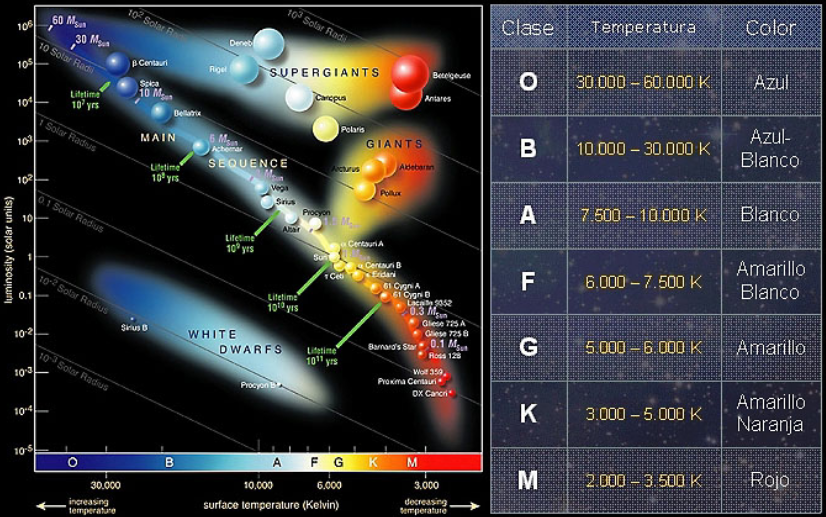 EVOLUCIÓN ESTELAR
Secuencia principal (SP)
Una vez formadas, las estrellas permanecen la mayor parte de su vida (90%) en la SP, fusionando hidrógeno en helio. 
Al terminarse el hidrógeno, se termina la vida en la SP.
Estrella como el Sol (baja masa)
Cuando se termina el H, el núcleo se contrae → aumenta la Temperatura.
La fusión de H se traslada a una capa que lo rodea. La estrella se expande. La luminosidad aumenta.
Temperatura central alcanza 100 millones de K → comienza a fusionarse He en C. Se mantiene una cáscara en la que se quema H.
La estrella es ahora una gigante roja.
Estrella como el Sol (baja masa)
La quema de H y He continúa hasta que la gravedad no soporta la presión del gas y lo que queda de la envoltura es expulsado violentamente en lo que se conoce como una nebulosa planetaria.
La estrella residual es el núcleo de carbono (y algo de oxígeno). Se conoce como enana blanca.
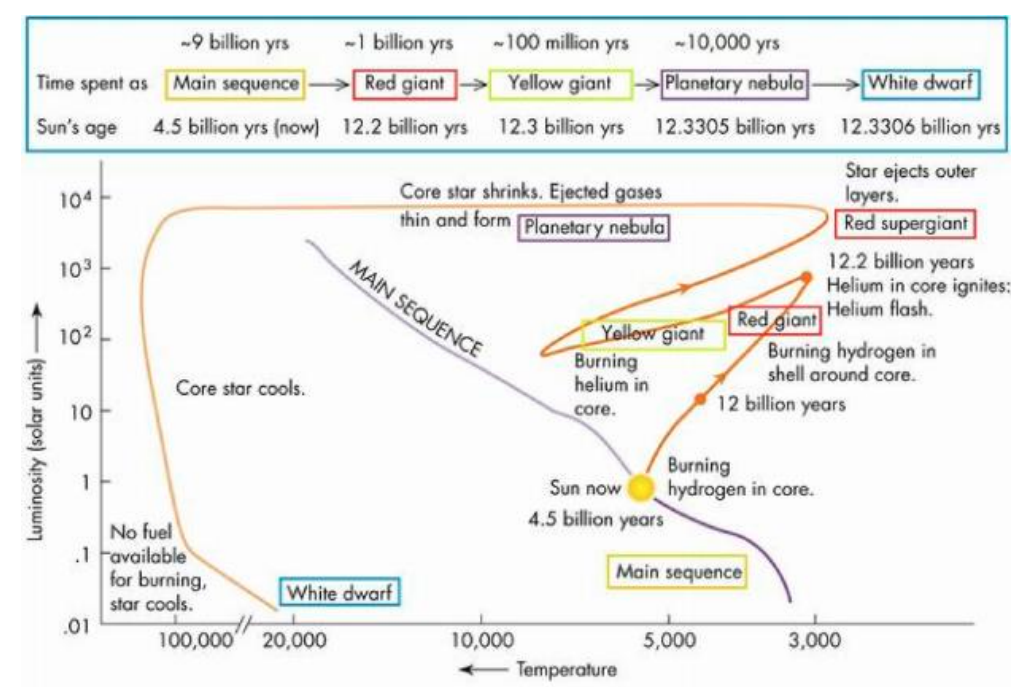 Nebulosas planetarias
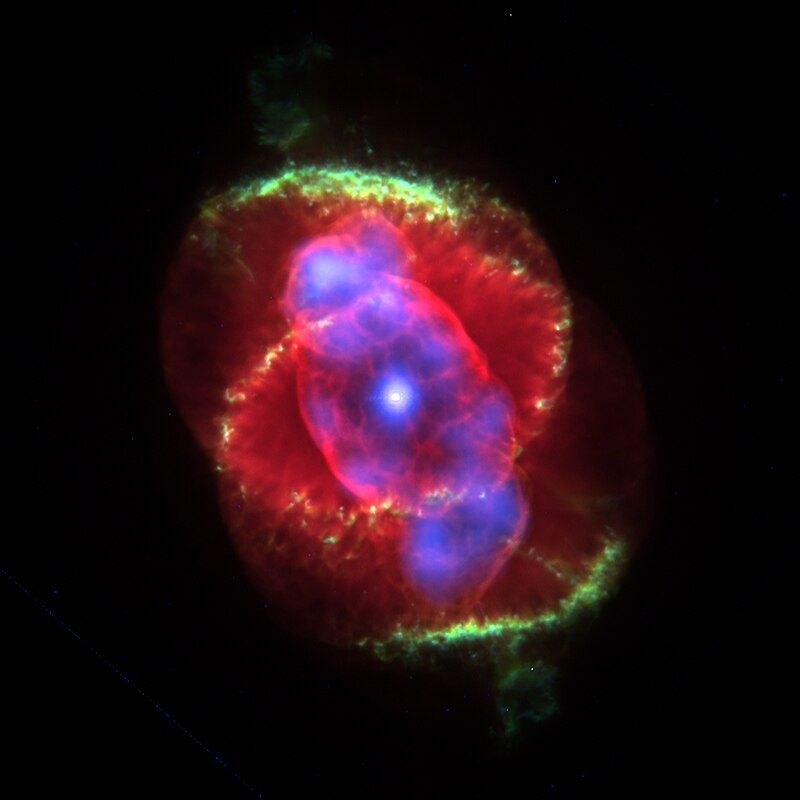 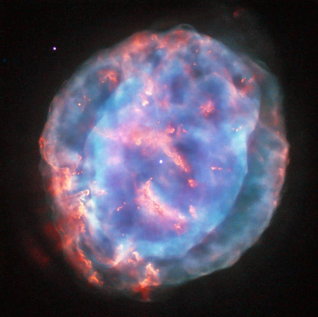 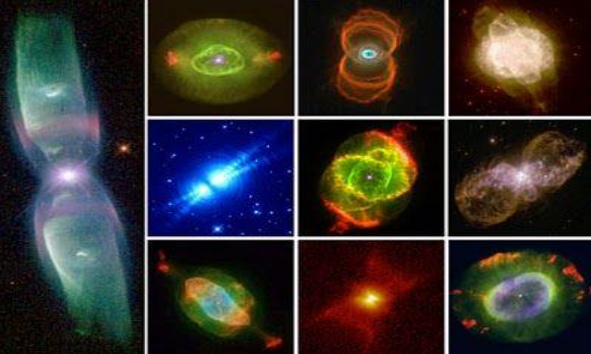 Enanas blancas
Es extremadamente densa (una masa como la del Sol con el tamaño de la Tierra).
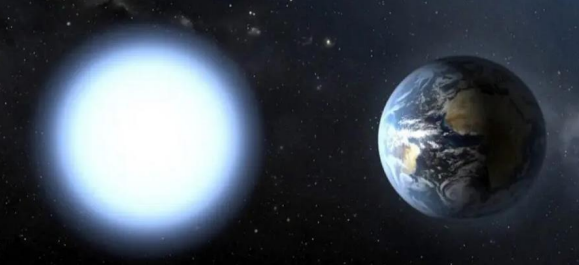 Nebulosa planetaria + enana blanca
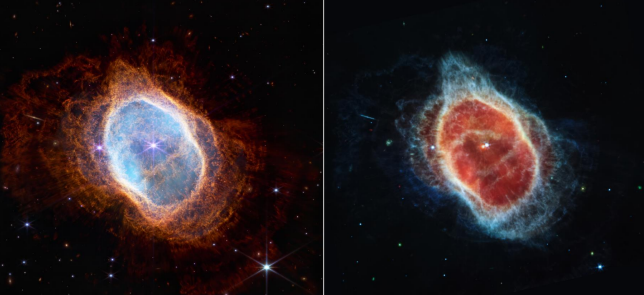 Resumen: estrella como el Sol
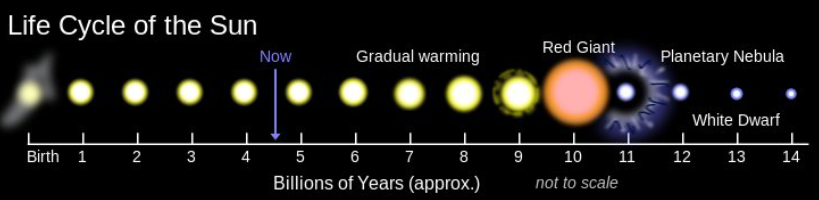 Estrellas más masivas que el Sol
Estrellas más masivas que el Sol
Siguen quemando elementos hasta el Hierro (Fe) y ahí se frena el proceso de fusión nuclear. 
El núcleo de Fe se derrumba sobre sí mismo y las capas externas se expanden. 
Ocurre lo que se conoce como una explosión de supernova.
Remanente de supernova: nebulosa del cangrejo
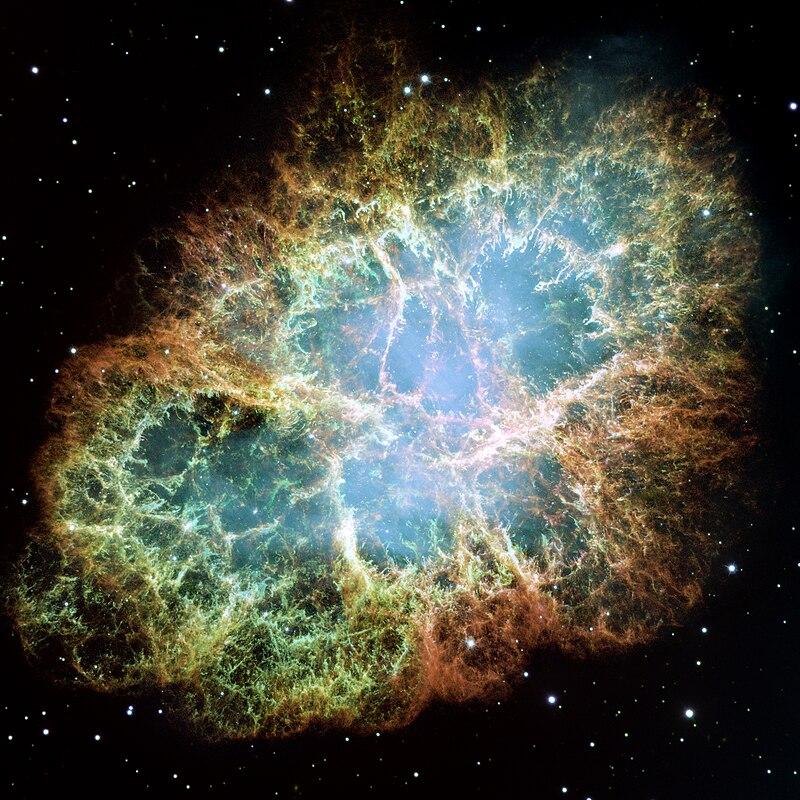 Remanente del núcleo
El remanente de la estrella se transforma en una estrella de neutrones o en un agujero negro.
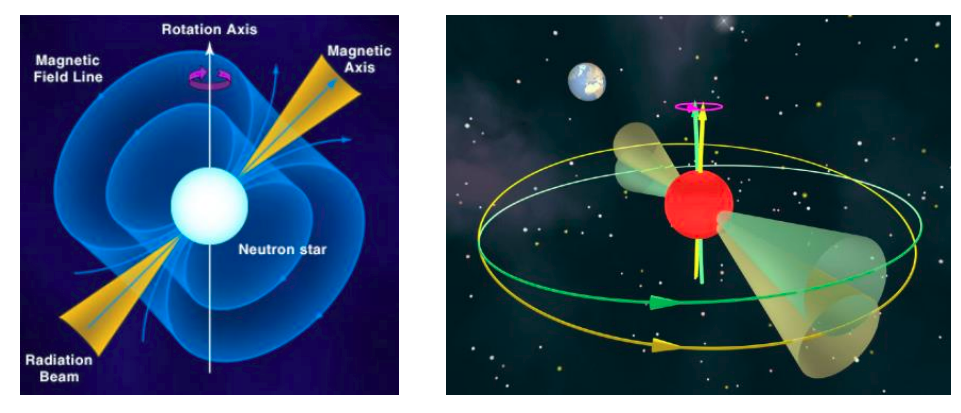 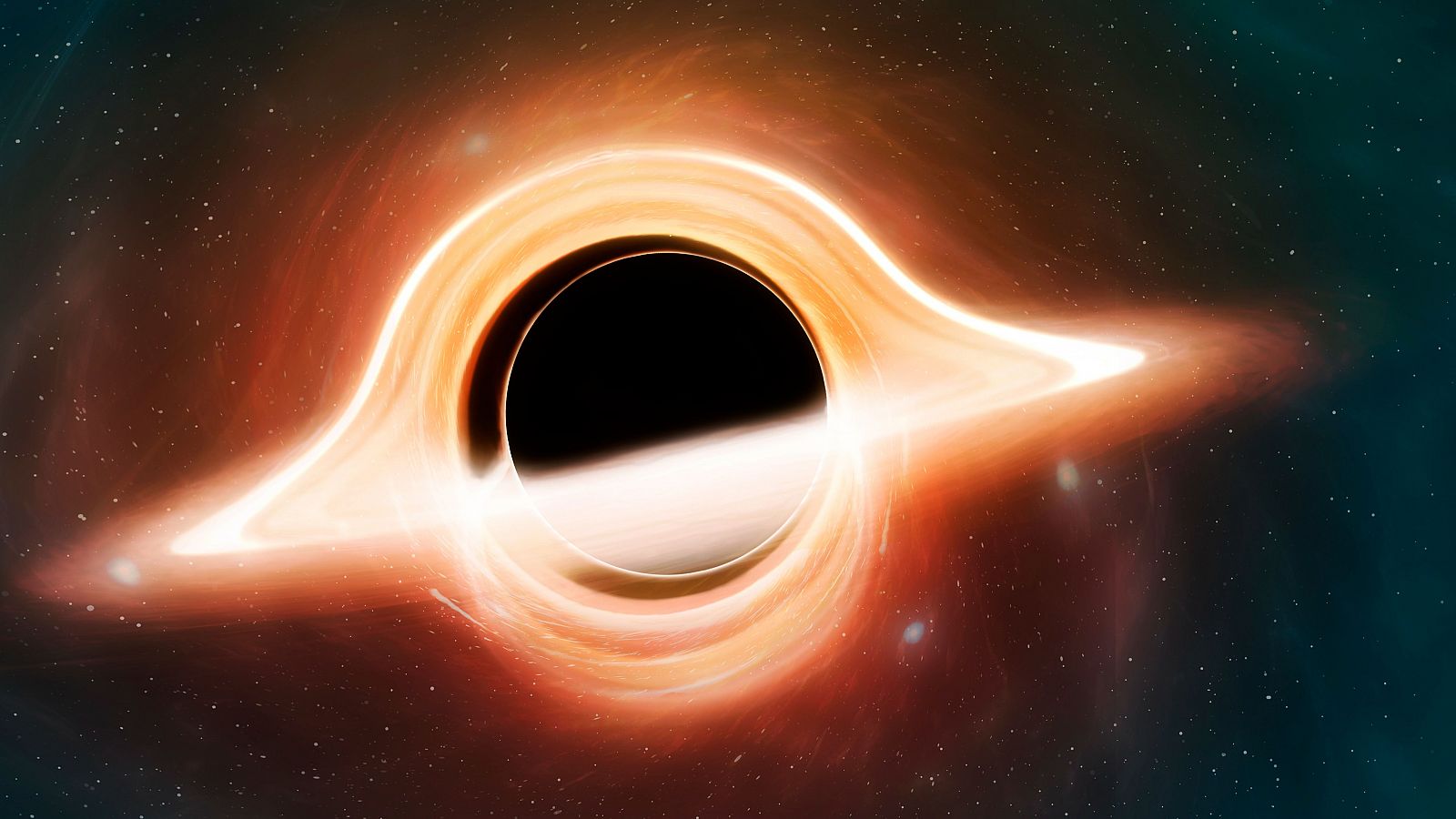 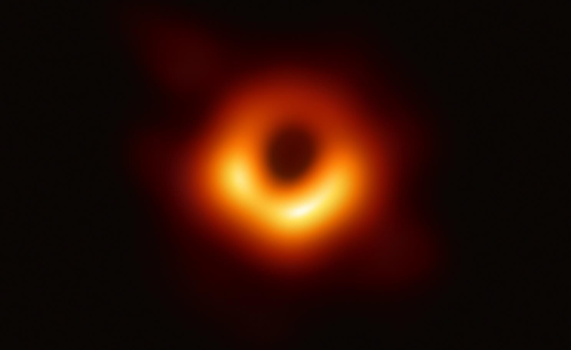 Resumen de evolución estelar
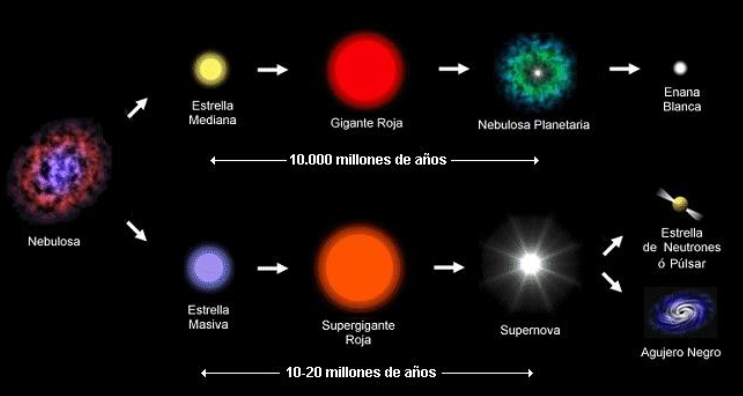